UNIDAD UNO. FUNCIONES DE CALIDAD Y FILOSOFIA DE LA MEJORA CONTINUA
Filosofías de calidad
Andrea palacios
Sarahi gallegos
Philiph Crosby

La filosofía de Crosby se desenvuelve a través de cuatro pilares que son:

1.Definición de la calidad: calidad es cumplir con los requisitos

2.Sistema de prevención y no de detección

3.Norma de desempeño: cero defectos

4.Medición de la calidad a través de los costos de calidad


La calidad no cuesta. No es un regalo, pero es gratuita. Lo que cuesta dinero son las cosas que no tienen calidad - todas las acciones que resultan de no hacer bien las “cosas" a la primera vez -.
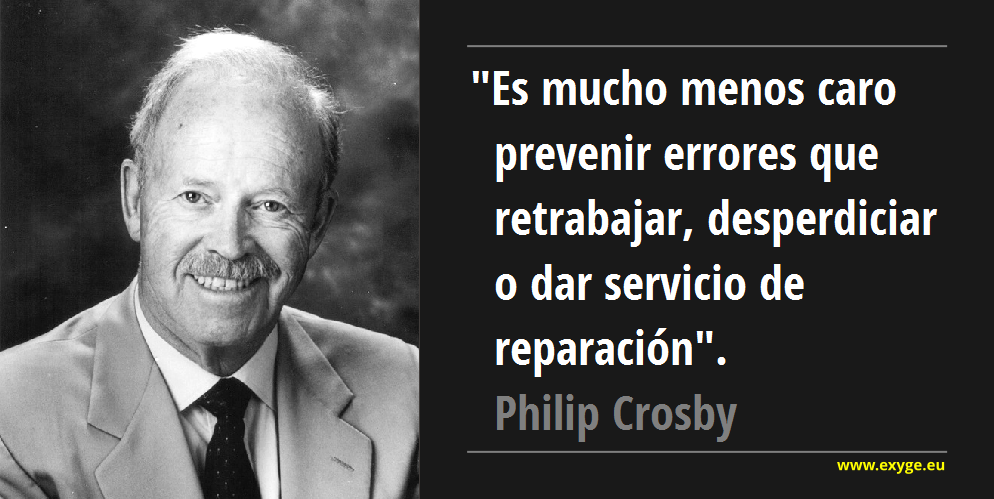 Los catorce pasos para gerenciar la calidad.

1.Compromiso de la dirección: hable con los directivos de la necesidad de mejorar la calidad haciendo énfasis en la prevención de defectos.

2.Equipo para el mejoramiento de la calidad: reúna a representantes de cada departamento para formar el equipo de mejoramiento de la calidad.

3.Medición: es necesario determinar el estado d calidad de la compañía.

4.Costos de calidad: las estimaciones iniciales seguramente no serán muy firmes, por lo que ahora es necesario obtener cifras más exactas.

5.Crear conciencia sobre la calidad: Es tiempo de comunicar a los empleados las mediciones de lo que cuesta no tener calidad.

6.Acción correctiva: conforme la gente se anima a hablar de sus problemas, salen a relucir oportunidades para remediarlos.

7.Planear el día cero defectos: Se seleccionan a tres o cuatro miembros del equipo, para investigar el concepto de cero defectos y formas de implantar el programa.
8.Educación al personal: antes de implantarse todos estos pasos, deberá hacerse una orientación formal de todos los niveles gerenciales.

9.El día de cero defectos: el establecimiento del concepto cero defectos como el estándar del desempeño de la compañía habrá de hacerse en un día.

10.Fijar metas: Durante las reuniones con sus empleados, cada supervisor requiere que establezcan las metas que a ellos les gustaría luchar por alcanzar.

11.Eliminar las causas de error: Se le pide a los individuos descubrir en una página, cualquier problema que les impida realizar un trabajo libre de errores.

12.Reconocimiento: se implantan programas de premiación para dar reconocimiento a aquellos que alcancen sus metas.

13.Consejo sobre la calidad: los profesionales de la calidad y los jefes de equipo deberán reunirse con regularidad, para discutir y determinar las acciones necesarias para mejorar el sólido programa de calidad.

14.Repetir todo el proceso: Un proceso de mejoramiento de calidad típico toma de 1 año a 18 meses.
Cuadro de madurez

Incertidumbre: La empresa no sabe ni lo que esta pasando y no concibe a la calidad como una herramienta de la administración.

Despertar: Se reconoce a la calidad como una herramienta pero no se define ni cuando ni como se va a implantar.

Ilustración: Se inicia el proceso y se establecen pasos serios para mejorar.

Sabiduría: El mejoramiento inicia a rendir resultados, aunque aún no se está en el nivel deseado, y los pasos siguientes serán los más difíciles además de cuidar que lo logrado no se pierda ni se desvíe de su propósito original.

Certeza: Etapa en donde la prevención es completa y el costo de calidad es una fotografía de lo que realmente ocurre en la organización.
Costos de calidad

Es el costo por cumplir y no cumplir con los requisitos de calidad especificados. Estos se clasifican en:

Costos de prevención.

Costos de evaluación.

Costos de fallas: internas y externas.
Armand Feigenbaum

El control de calidad (CTC) puede definirse como un sistema eficaz para integrar los esfuerzos en materia de desarrollo de calidad, mantenimiento de calidad y mejoramiento de calidad, realizados por diversos grupos en una organización, de modo que sea posible, producir bienes y servicios con la plena satisfacción de los clientes.

El control total de la calidad exige la participación de todas las divisiones, incluyendo las de mercadeo, diseño, manufactura, inspección y despachos.
Ventajas del control total de calidad:

1.Mejora la salud y el carácter corporativo de la empresa. Los empleados no podrán actuar si solo reciben instrucciones abstractas.

2.Combina los esfuerzos de todos los empleados logrando la participación de todos y estableciendo un sistema cooperativo

3.Establece el sistema de garantía de calidad y gana la confianza de clientes y consumidores

4.Alcanza la mejor calidad el mundo y que asegure utilidades en momento de crecimiento y que puedan afrontar diversas dificultades.

5.Muestra respeto por la humanidad, cuida los recursos humanos, considera la felicidad de los empleados, suministra lugares de trabajo agradables y pasa la antorcha a la siguiente generación

6.Utilización de técnicas de control de calidad.